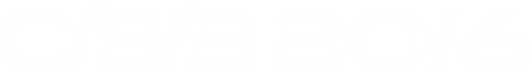 China International Software & Information Service Fair 2016
June 16-19, 2016
Dalian, China
Sponsors:  Ministry of Commerce  |  Ministry of Science and Technology  |  China Council for the Promotion of International Trade |  Liaoning Provincial People’s Government
Organizers: Dalian Municipal Government |  China Association of Trade in Service
Secretariat: China International Software and Information Service Center
Digital Synergy & Smart Innovation
China International Software and Information Service Fair 2016 is to demonstrate how smart technologies will reshape the world by its exhibition of over 30000 square meters, and the 40+ meetings, conferences, and forums, with 800 exhibitors enlisted and above 30000 visits and 5000 audiences covered from all over the globe.
about  |  contents  |  exhibition  |  forum  |  publicity
Our Missions
China International Software and Information Service Fair is a service platform sponsored by Chinese government, dedicated to assist the growth of China’s software and information service industry. We are recognized for our achievements in the practice since the establishment, for we have been focusing on the critical factors including technology, talents, capital, market, and laws and regulations. In each year’s session, we propose a main theme and architect a proper framework on the basis of researching
the life circle of the industry. Within the very framework, we call on global communications and trade, to enhance the development of technology and the whole industry.
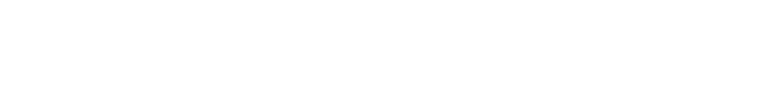 about  |  contents  |  exhibition  |  forum  |  publicity
The Structure of CISIS Fair and Our Value
800 exhibitors
50 countries and regions
Based in enormous the Chinese market, China International Software and Information Service Fair is committed to provide value for the clients from different sectors. As Chinese market expert, we have developed a full portfolio of services and products including exhibitions, conferences, meetings, forums and events, publishing, and online services to meet our clients’ needs in strategic growth, trade, demonstration, branding, technology and product display, capital and funding, policy interpretation, etc., on a global scale.
40 exhibiting delegations
30,000 visits
Figures of China International Software and Information Service Fair
40+ meetings, conferences, and forums
20+ vertical industries
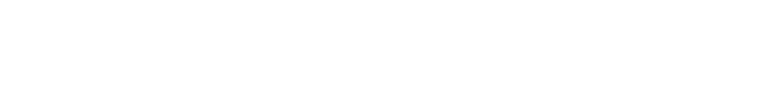 100 media partners
CISIS Fair help the clients to reach the target market by not only exhibitions and events, but also by its official APP, official weibo, WeChat, and its vast media partners.
about  |  contents  |  exhibition  |  forum  |  publicity
China Software Innovation Report
Chinese Information Market Demands
CISIS Fair News
Category
Industrial solutions
Software and technologies
Information services
Emerging IT
Universal Zone, Pavilions, and Networking Zone
with over 800 exhibitors in 30000 square meters
Publication and Publicity
Official APP
Official WeChat
Official Weibo
The Exhibitions
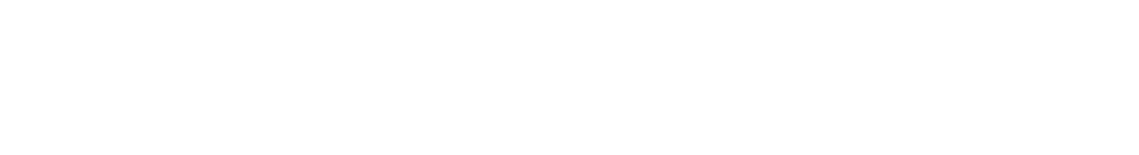 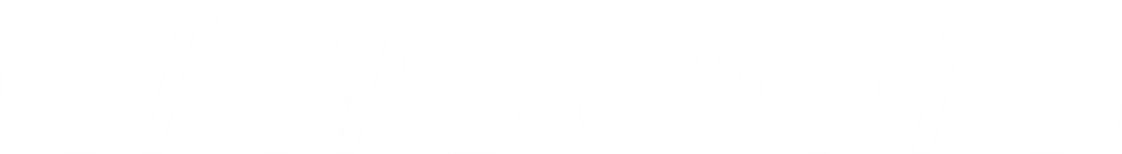 Summit: China International Software and Information Forum and Entrepreneurs’ Summit
Trends: policies, trends, innovation, business start-ups, capital, talents, etc..
Applications: medical care, finance, energy, manufacturing, logistics, aviation, etc..
Techs: IoT, big data, cloud computing, mobile internet, smart cities, cyber security, etc..
Business Events: Annual Awards, network meetings, distributer meetings, etc..
3
40+ Meetings and Conferences
1
2
The Kick-off Event
Digital Synergy and Smart Innovation
June 16-19, 2016    Dalian, China
about  |  contents  |  exhibition  |  forum  |  publicity
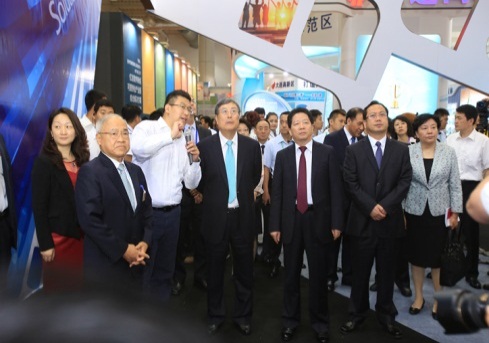 Exhibition visiting
The Universal Zone:
International Zone, Multi-national Company Zone, Domestic Regional Zone, etc..
Pavilions:
Innovation Pavilion, Start-up Pavilion, Industrial Application Pavilion, Internet+ Pavilion, Smart Tech Pavilion, etc..
The Exhibition
Networking Zone: networking meeting area, launching area, etc..
Company Pavilion,
International Zone,
&
Domestic Regional Zone
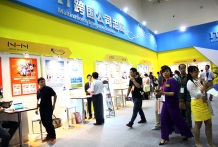 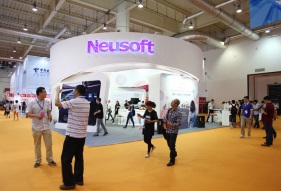 Category:
Industry:
Manufacturing
Finance
Telecommunication 
Logistics
Transportation
Medical services
Education
Tourism
…
Software:
BSW
Supporting software
Application Software 
System Integration
Embedded software
Cyber security
IC
…
Information Service:
Service outsourcing
Certification
Consulting
Training
Data processing
Software maintenance
Testing
…
Emerging Technologies: 
Cloud computing
IoT
Mobile Internet
Business Intelligence 
Intelligent terminal
 AI
3D
VR
…
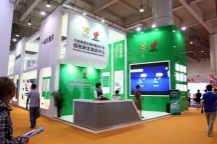 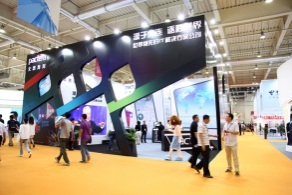 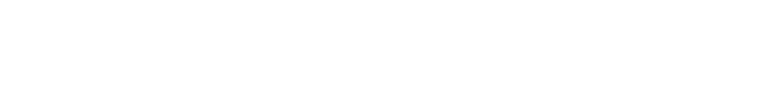 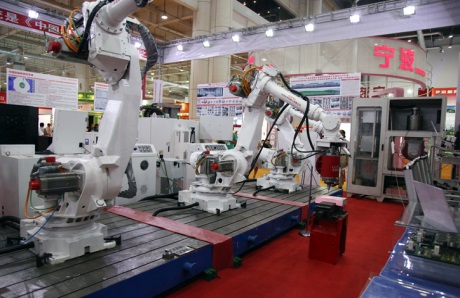 Numeral Control Robot by Dalian Gona Technology, in display
about  |  contents  |  exhibition  |  forum  |  publicity
40+ Meetings & Conferences
The Summit Forum
China International Software and Information Service Forum and Entrepreneurs’ Summit 2016…June 16
Conferences, meetings and forums are major parts of the CISIS Fair. CISIS Fair has developed a unique meeting and forum system, to  meet he needs of different clients from various business.  

CISIS Fair’s meeting and forum system includes Summit Forum, Trends Forums, Application Forums, Technology Forums, and Business Events.  We develop 50 events, covering over 10 industries and technological topics including energy, health care, petro-chemistry, logistics, finance, big data, cloud computing, smart city, IoT, etc..
The Trends Forums
Smart Manufacturing and Application Summit 2016…June 16
Excel IT Engineer Training Forum…June 16
China Software and Information Service Policy and Trends Forum 2016…June 17
China International Software and Information Service Outsourcing Annual Meeting 2016…June 17
China (Dalian) Internet+ Start-up Summit 2016…June 17
International Capital Joint Meeting…June 18
China IT Project Management Forum 2016…June 18
China Mobile Internet E-Commerce Conf for Start-ups 2016…June 18
China IP Protection Forum…June 18
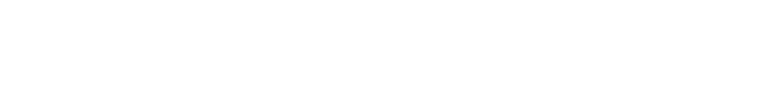 about  |  contents  |  exhibition  |  forum  |  publicity
40+ Meetings & Conferences
Application Forums
Heat Supply Technology and Information Management Forum…June 16-17
Internet+ Agriculture Forum…June 16
SME Information Application Forum, June 16
Finance Information Application Forum…June 17
Internet+ Finance Forum…June 17
Cross Country E-Commerce Summit…June 16
Medical Information Application Forum 2016…June 17
Internet+ Big Health Forum…June 19
Technology Forums
Mobile Internet Golden Finger Award Forum and Smart Device Road Show for Start-ups 2016…June 16
Corporate Service Innovation Forum 2016…June 17
Huawei Tech Forum…June 17
SaaS Development and Application Forum 2016 …June 18
International Digital Publishing and New Media Forum…June 18
Internet+ & 3-Dementional Innovative Eco Forum…June 18
Mobile Commerce Start-up Forum…June 18
about  |  contents  |  exhibition  |  forum  |  publicity
40+ Meetings & Conferences
Business Events
CISIS Fair Reception Dinner…June 15
China Software and Information Service Annual Award Ceremony 2016…June 16
Project Contract Signing Ceremony…June 16
China Software Distributor Annual Meeting 2016…June 16
Smart City Forum for Shenzhen, Hong Kong, Macau, and Taiwan…June 16
Sino-Russia IT Collaboration Seminar and Network Meeting…June 16
Sino-Canada IT Collaboration Seminar…June 17
Sino-Korea High-Tech Company Network Meeting…June 17
Overseas High-Tech Project Owner Network Meeting…June 17
Manufacturing Information Application Network Meeting…June 17
Innovative Inter-Active Project Road Show…June 17-18
Gala Dinner for Entrepreneurs…June 17
Dalian IT Tour…June 17
Xishanju E-Game Global Tournament…June 16-19
National Olympic Game for Youngster Education Robot Trial in North Region…June 18
Dalian China International IT Talent Fair, Summer Chapter…June 19
about  |  contents  |  exhibition  |  forum  |  publicity
China International Software and Information Service Forum & Entrepreneurs’ Summit 2016
09.00-17.30, June 16, 2016
Digital Synergy and Smart Innovation

With the release of the 13th 5-Years’ Plan of China, and the Strategy for the Belt and Road, China’s software and information service industry in standing on critical turning point.   The potential demands in China’s sustainable development and digital economic transformation present huge opportunities for big data, internet, IoT, smart city, AI, and digital technologies.  

In the digital transformation, software and information service play a major role.  China International Software and Information Service Forum & Entrepreneurs’ Summit invites government leaders, entrepreneurs in IT sector and conventional sectors, senior executives and recognized experts from all over the globe, to share their perspectives on the latest trends, and the strategies for the oncoming smart era.
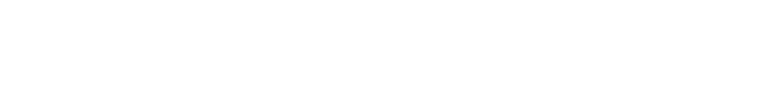 1000 audiences are invited to the Summit Forum, including senior management from government administrations, senior technology supervisors from IT and conventional Sectors.
about  |  contents  |  exhibition  |  forum  |  publicity
China International Software and Information Service Forum & Entrepreneurs’ Summit 2016
09.00-09.10	Opening Remarks
09.10-09.45	Keynote speech by Chinese government official
	Keynote speech by Russian official, TBC
09.45-10.15   	Keynote speech by Mr. Liu Jiren, Chairman and CEO, Neusoft
10.15-10.45  	Jerry Kaplan, Recognized AI Specialist
13.30-16.30	Entrepreneur speech:
	Mr. Hu Shanyong, Chief Engineer, Huawei
	Mr. Rong Yongkang, Amazon AWS Global VP
	Mr. Loo Tai Koon, CEO, Pectera
	Mr. Sumar, GM, Global Delivery Center,  IBM
	Mr. Liu Tianwen, Chairman and CEO, iSoftStone
	Mr. Tian Rongju, CTO, Kingdee
	Mr. Xi Zuqiang, VP, Greater China, CISCO
15.30-16.00	Keynote Speech, Mr. Joseph Sifakis, Computer Scientist
16.00-17.30	Panel Discussion
Topics:
Digital Transformation
Data Sharing and Win-Win
Smart Life in Cloud Era
New Patterns in the Shared Economy
Opportunities in Smart Economy
Eco Systems Reshaped by Innovation
Cloud + Net + Terminal, New Integration
O2O, New Business Model
High Speed WB and Cloud Computing Development
Smart Manufacturing and Made in China 2025
Trends for Digitalized World
Innovation in Health Care
IT+, New Perspectives in Cross Sector Development
The Eco System in Mobile Internet
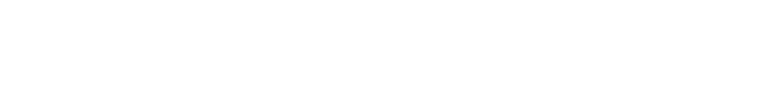 about  |  contents  |  exhibition  |  forum  |  publicity
China Software and Information Service Policy and Trends Forum 2016
09.30-10.00	Policy Interpretation by Chinese government official
10.00-10.20	China’s Digital Transformation, by McKinsey, TBC
10.20-10.40	Share Economy, by Baker & McKenzie, TBC
10.40-11.30	Global Digital Trends, China, Germany, and Japan, by 
	Mr.. Feng Xingliang, Chief Representative, NRW Invest
	Senior Analyst from Sumitomo Mitsui Banking Corp
13.30-14.00	Coping with Complexity in Systems Engineering, by Mr. 	Joseph Sifakis
14.00-14.20	Cognitive Business Era by IBM
14.20-14.40	Smart City Trends, by Mr.. Walter Fang, Executive VP, 	iSoftStone
14.40-15.00 	Digital Economy Era, By Wei Min, Founder of Cloud Huoer
15.00-15.20	Cloud Computing Reshaping the Industry, by Mr. Xu Yimin, 	President, Xinzhiyun
15.20-15.40	AI, the New Tide, by Pectora, TBC
15.40-16.00	Cyber Security in Smart Era, by Mr. Samuel Sinn, PWC
15.40-17.30	Panel Discussion: the Challenges in Complexity
09.30-17.30, June 16, 2016
Complex Thinking, the New Paradigm of the Smart Era

As one of the major events of China International Software and Information Service Fair, China Software Trends Forums is committed to boost the development of China’s software and information service industry.   
 
The theme of China Software Trends Forum is “Complex Thinking, the New Paradigm of the Smart Era”.  The forum will discuss why we should see the world with interdisciplinary and inter-sector ways, and how we can obtain the whole new methodology and solutions with those whole new approaches.  
 
CST Forum invites government officials from different countries and regions, high level executives and senior consultants from recognized corporations and R & D facilities to interpret, forecast and present the policies and the hottest and latest technologies, applications, and the trends in both IT sectors and conventional sectors.  By series speeches and panel discussion, the CST Forum will demonstrate how complex thinking is vital in the smart era.
about  |  contents  |  exhibition  |  forum  |  publicity
Publications & Publicity
Official Publicity Platform:
China Software Innovation Report
Chinese Information Market Demands
CISIS Fair News
Official APP
Official WeChat
Official weibo
Media Partners： 
Xinhua News Agency
China Daily
Liaoning Daily
Caixin Media
China Business
Sina.com
QQ.com
CBN
Ifeng.com
Netease.com
Chinabyte.com
China Entrepreneur
IT Time Weekly
Business Value
Hexun.com
Cyzone
IT Manager
China Computer
Internet Weekly
21st Century Herald
IT CCW.net
CSDN
CIO Times
CNET News
Information China
China Value
CEOCIO
China Sourcing
Chinacity.org.cn
PR News
CHIP
CAD CAM
Information China
Chinanews.com
Forbes China
FT Chinese
WSJ Chinese
GDC China
PR Newswire
Nikkei BP
Fast Company
And more…
Thank You!
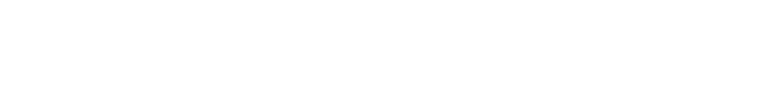 Huang TIAN, Project Manager

Tel: +86 411 8365 5310
Fax: +86 411 8363 5468
Mobile: +86 180 4119 6692

tianh@cisis.com.cn 

China International Software and Information Center

2110 Dalian Foreign Trade and Economic Building, 219 Huanghe Road, Dalian, China
Post Code  116011

www.cisis.com.cn
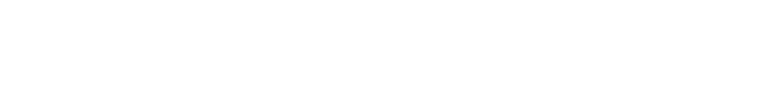 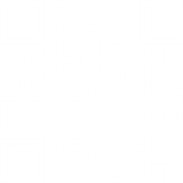 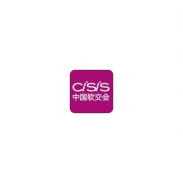 Official Website
Official WeChat